АРХАНГЕЛЬСКАЯОБЛАСТЬ
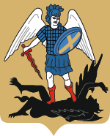 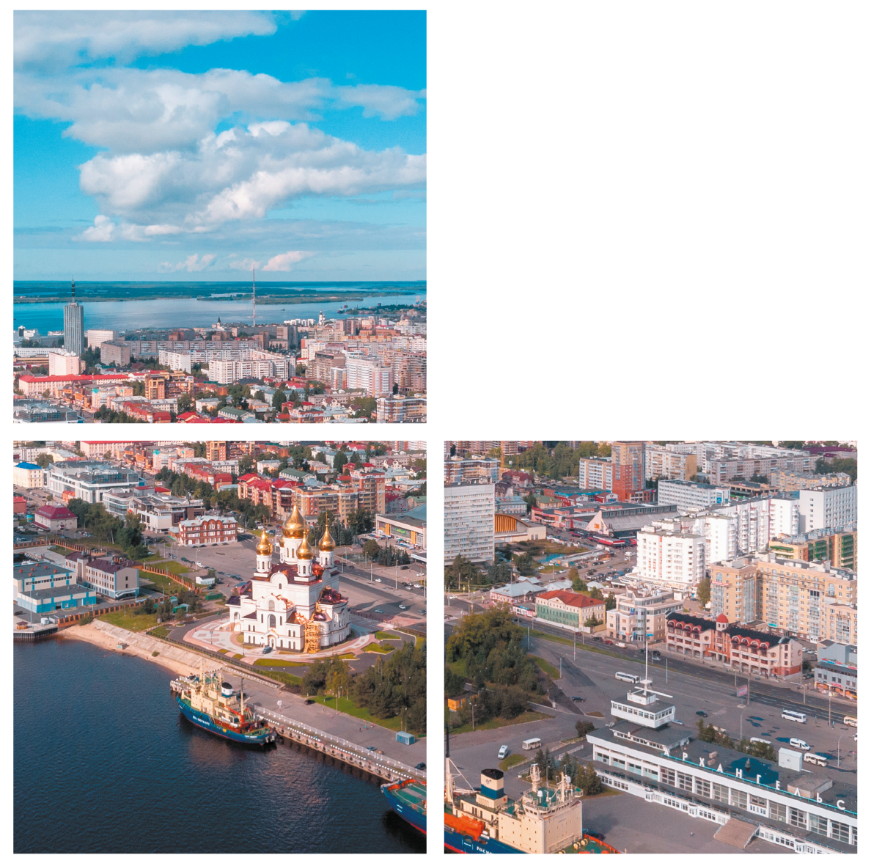 О реализации органами местного самоуправления муниципальных образований Архангельской области полномочий по расселению граждан из аварийного жилищного фонда

18 сентября 2024 года
Заместитель министра 
топливно-энергетического комплекса и 
жилищно-коммунального хозяйства Архангельской области         Н.А. Сорванова
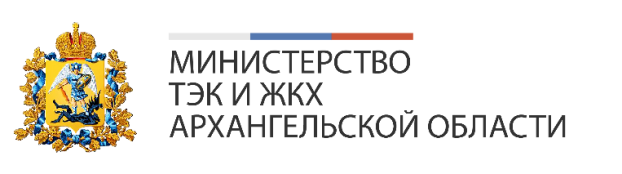 Жилищный фонд, признанныйй аварийным до 01.01.2017 расселяется в рамках региональной адресной 
программы «Переселение граждан из аварийного жилищного фонда на 2019-2025 годы»
ПРАВИТЕЛЬСТВО
АРХАНГЕЛЬСКОЙ ОБЛАСТИ
План расселения 
на 2019-2024 годы
Общее финансирование 
2019-2025:
Расселено на 10.09.2024
364,4 тыс. м2,
80%
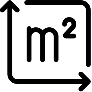 450,58 тыс. м2
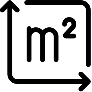 2019-2024
в том числе в 2024 году 
33,77 тыс. м2
26 492
млн. руб.
20,4 тыс. чел.,
в том числе в 2024 году 1,86 тыс. человек
25,56 тыс. чел.
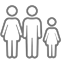 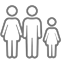 27,8
млрд руб.
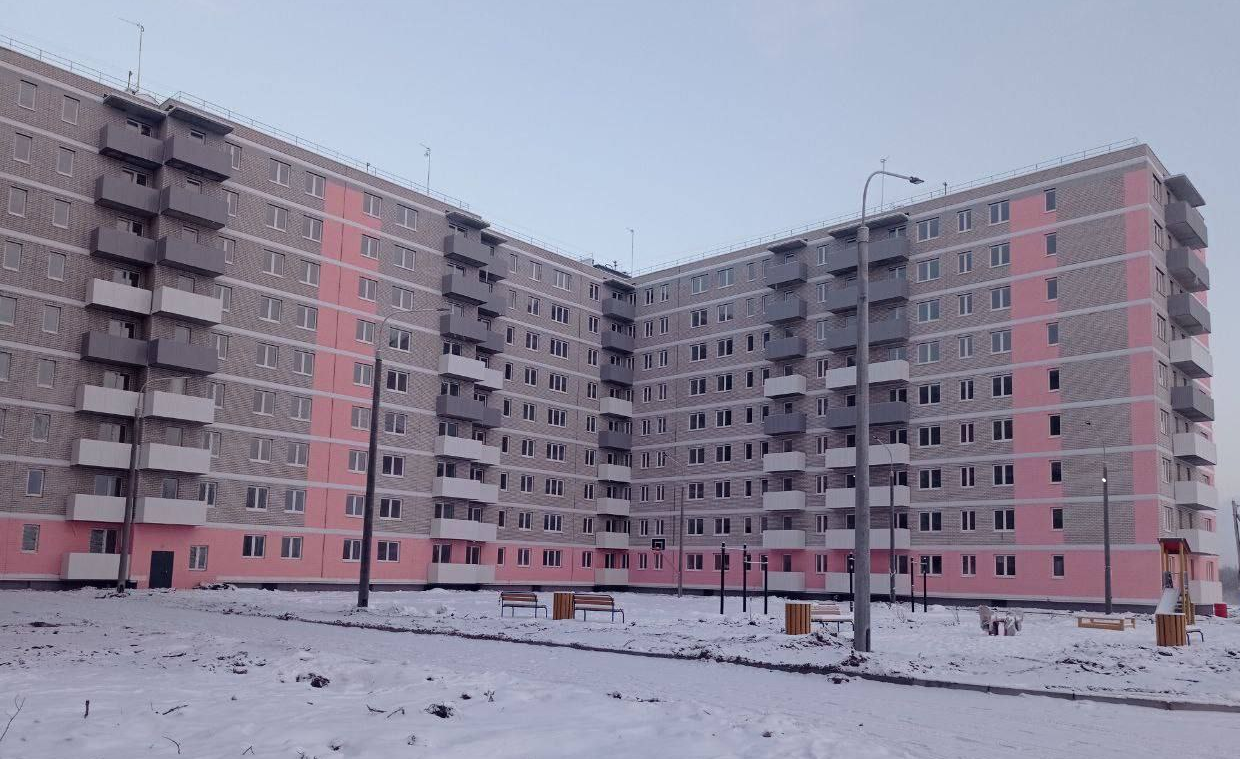 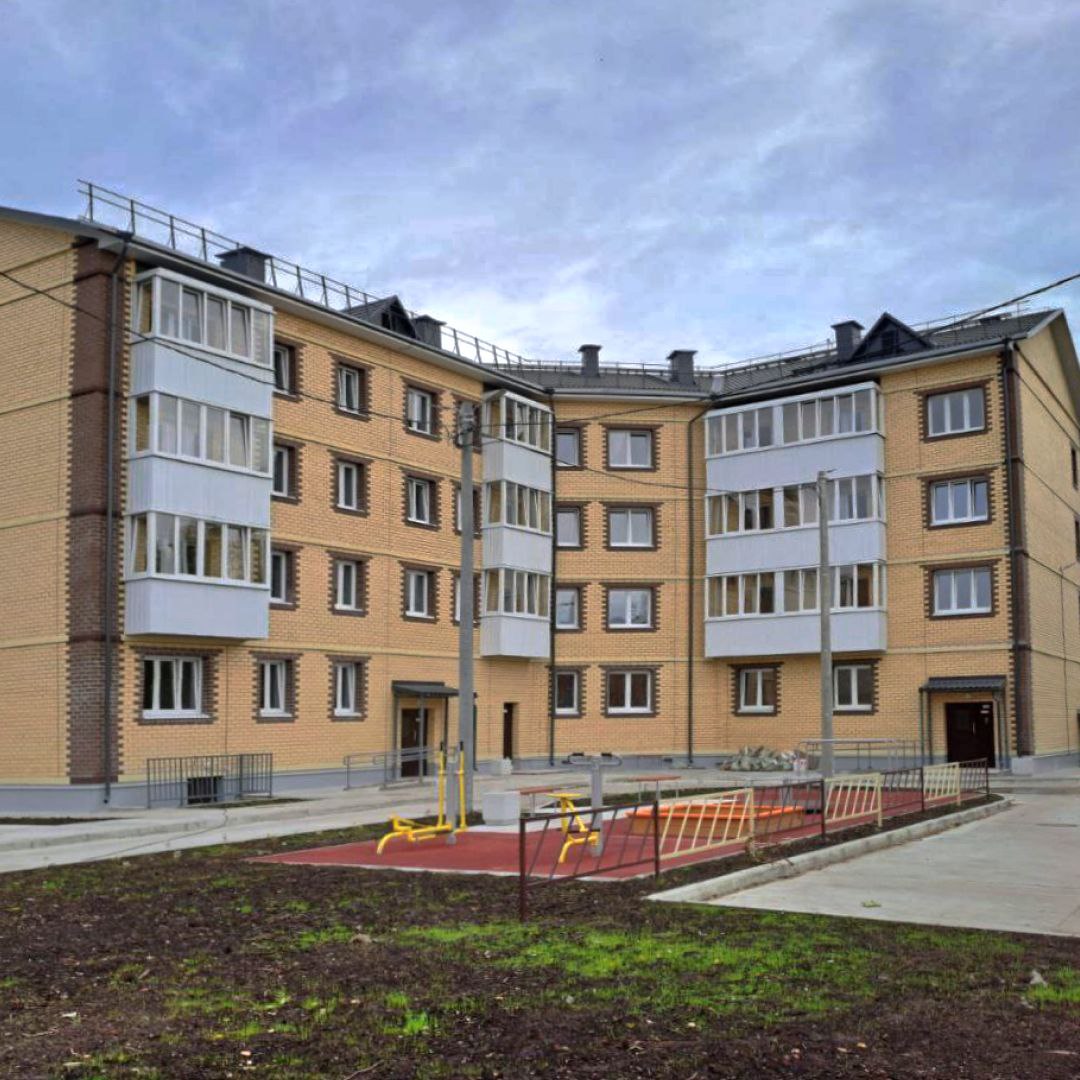 Мероприятия программы переселения планируется завершить досрочно до 31.12.2024
3
2
Муниципальные образования, участвующие в программе переселения 2019-2025 гг.
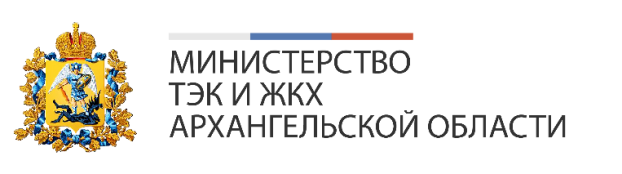 ПРАВИТЕЛЬСТВО
АРХАНГЕЛЬСКОЙ ОБЛАСТИ
6
АРХАНГЕЛЬСКАЯОБЛАСТЬ
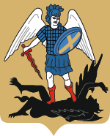 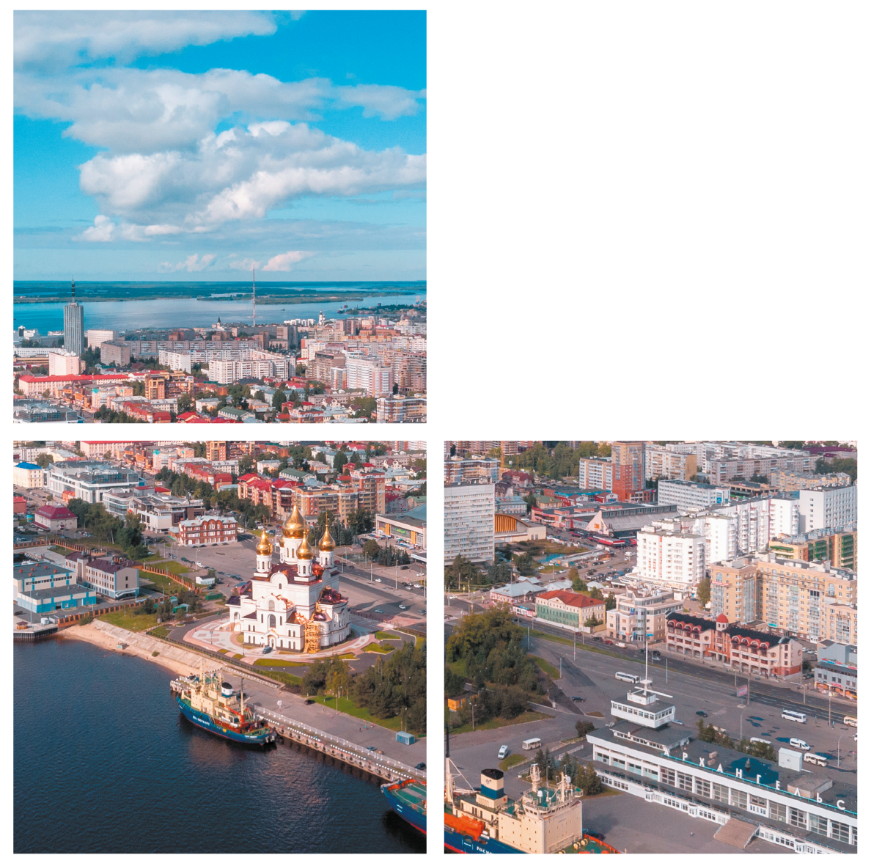 О реализации органами местного самоуправления муниципальных образований Архангельской области полномочий по расселению граждан из аварийного жилищного фонда

18 сентября 2024 года